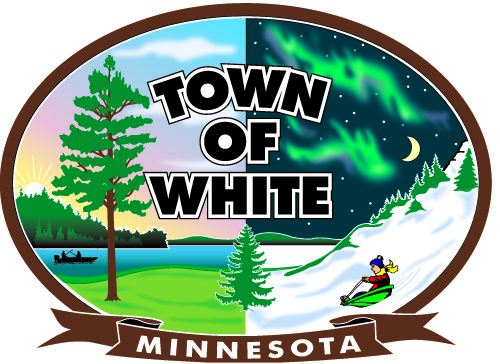 Welcome to the  Town of White Annual Meeting
March 12, 2024
Clerk’s & Treasurer’s Report
Prepared by: Jodi Knaus, Clerk & Amanda Gross, Treasurer
6:00 P.M. Loon Lake Community Center
Town’s Strategic Plan Goals & Objectives for 2023-2025:
Category 1: Facilities Management Strategy: (maintenance, upgrades, long-range use of all assets and liabilities at each facility) (Normal expenditures are not identified in this section such as utilities, supplies, insurance, these are identified in a different section)
Loon Lake Community Center:
Building maintenance and repairs continue to keep the facility in the best condition we can for public use.  We had to replace the vaporizer on the propane tank which cost $6,727.00.
Rentals continue to increase due to the purchase of a bouncy house and because our rates are lower than other venues in the area for weddings and events.  Rents still do not cover the annual operating costs of the building so we need to look at how to increase revenue by expanding services and uses for the building and grounds.     
The Town’s attorney is working with the Mesabi East School Board’s attorney to update the deed for the building to transfer full ownership of the LLCC to the Township while removing the restrictions that are currently listed on the deed.  
The Board has contracted with Wold Inc. to conduct a facility needs study for all Township facilities at a cost of $12,000.00 plus reimbursables like mileage.  This study will give the Board needed direction and allow for decision making for facility improvements, needed upgrades to be compliant with ADA laws and access, and future planning for the Township.
[Speaker Notes: Board is trying to upgrade facilities as budget allows
LLCC and Fire Department will need major roof repairs in the future]
Town’s Strategic Plan Goals & Objectives for 2023-2025:
Loon Lake Community Center Facilities Management continued:
Major repairs known that need to be planned and budgeted for:    
Roof repairs and/or roof replacement
Heating upgrades - the third boiler will be replaced this year
Lighting upgrades to LED & electrical upgrades
Windows, doors, blinds, and other security measures 
New tables and chairs
Stage padding (the PMSG has offered to pay for this)
The Palo Markham School Group new leadership is very open to working with the Town Staff to offer events, contribute to building needs, and continue to promote the community.
Town’s Strategic Plan Goals & Objectives for 2023-2025:
Twin Lakes Recreation Area Facilities Management:
The Wold Facility study will give the Board direction on what the upgrades to bathroom facilities at Twin Lakes will cost.  The Picnic Shelters need repairs too and we should have one that is wheelchair accessible.  Other ideas are new playground equipment, a basketball hoop, and more open seating.  The Township planted 25 trees last year.  
There are many ideas the Board has for improving the facility and grounds at Twin Lakes but it all costs money.  
Curtiss Anttila will be leading the Board and Township employees through a Strategic Planning Process this Spring to prioritize goals and initiatives for the next five to ten years.  The Wold Facility Study and the Housing Institute results which Anttila is also participating in on behalf of the Township will be used for this process.  Anttila will also be providing grant writing services for the Township.
Town’s Strategic Plan Goals & Objectives for 2023-2025:
Public Works Facility Facilities Management:  
The electronic sign has helped us advertise for meetings and events in the Township.  It has it’s glitches but we are learning!   If anyone has a public message they would like to share, call the Township office.  
St. Louis County Public Works has vacated the premises. The Township will be negotiating the St. Louis County Road Maintenance Contract in the next few months.  In the past, St. Louis County paid for all the salt/sand for both County/Township roads as part of the on-going maintenance agreement but we have been informed they will no longer be doing this adding an extra expense to maintain our roads.  
With the recent storms, we realize we need to invest in a good generator so the crew can easily access the equipment in the buildings.  The power was out for an extended amount of time and the heavy doors are not easy to open manually.  This is a safety issue for our employees.
The Township purchased a radio control system from Midwest Overhead Crane for the overhead crane at a cost of $4,910.00. 
A propane tank enclosure is required for safety purposes.  Chain link fencing for this enclosure cost $7,119.00 and the concrete block cost $1,770.00.    The enclosure will be installed this Spring.
Town’s Strategic Plan Goals & Objectives for 2023-2025:
Fire Hall Facilities Management:
The Fire Department is very grateful for the grant funding and donations received to date which have helped provide safety equipment. The Assistance to Firefighter’s Grant awarded in the amount of  $105,580.00 plus a Township contribution of $26,815.90 was used to purchase 18 sets of SCBA’s (harness/backpack, face piece, cylinders). 
The Board approved the purchase of ten new pagers with the Relief Association partnering with the Township to cover half the cost of $7,708.50.
The Tri-City Ambulance Contract costs $1,000.00/month and is paid to the City of Hoyt Lakes for ambulance services for our residents.  This contract expires at the end of 2024.  The City of Hoyt Lakes is promoting a special taxing district to increase revenue instead of continuing the current agreement.  How this works is every tax payer is charged a set amount for living in the service district on their property tax bill.   This has not been agreed to yet by the Township Board and the tax amount has not been determined.  Meetings are being held among the Town of White, City of Aurora, and City of Hoyt Lakes.  
The Fire Hall is in need of some minor drywall repairs from a leaky roof and the Department has requested more storage space.
Town’s Strategic Plan Goals & Objectives for 2023-2025:
City/Town Government Center Facilities Management:
The City of Aurora also hired Wold Inc. to conduct a Facility Management Study.  The study resulted in a $4 million price tag on repairs/additions to the City/Town Government Center.  The Township pays 20% of all building costs per the agreement in place.  The City/Town Government Center needs new flooring, lighting, electrical, windows, technology upgrades, and a fire suppression system.  In the next few months, the City/Town will be meeting to discuss next steps, including if the building will be remodeled or if offices will be relocated to a different place for both the City/Town in the future.  
Cemetery Upgrades: 
An additional columbarium was ordered and will be delivered in the next month or so.  The Township used ARPA funding for this purchase.  The cost is $41,372.00 and we will need to pay for the concrete apron surrounding the base.  
Office staff continue to enter Cemetery Data into our web-based system.    This is very time consuming but we are getting there!  When we are completed entering the data, residents will be able to find their loved ones online and see where they are buried.
Town’s Strategic Plan Goals & Objectives for 2023-2025:
Category 2:  Organizational Development (personnel, 	policies, training, technology, grants)
PERSONNEL UPDATE:
The Local 49 Operating Engineers Contract was negotiated and settled for another three years ending 12/31/2026.  We have nine full-time employees receiving benefits and wages according to the contract.  
Jessica Forsline, Deputy Treasurer and Mary Ann Helander, Deputy Clerk are non-union, part-time hourly employees.  
Tanner Lokken and Samuel Nelson were hired as Heavy Equipment Operators bringing the Public Works employee roster back up to six employees.  Michael Baland retired in November.  
In 2023, we hired four new Fire Department members:  Derek Hirsch, Marshall Ness, Garet Johnson, Ben Hway.  We now have 21 members on our roster for the Fire Department.  
We have three Elected Officials with an Election each year (Craig Anttila’s term expires this year).  Election Day is Tuesday, November 5, 2024.  We are still looking into moving to four year terms and having every other year elections. In order for this to happen, it will need to be placed on a ballot for citizens to approve.  We are hoping it can be done this year.  Attorney, Michael Couri is leading us through this process.
Town’s Strategic Plan Goals & Objectives for 2023-2025:
Category 2: Organizational Development continued (personnel, policies, contracts, training, grants, technology):
Policies Updates:
The Township passed a  moratorium ordinance on the sale of THC products within the Township until January 1, 2025.  The State has until this date to define the law and guidelines.    
The legislature passed many new laws in 2023 affecting the personnel policies such as the Earned Safe and Sick Time Law effective January 1, 2024 and the Paid Family and Medical Leave Law effective January 1, 2026.   
Contracts Updates:
The annual Propane Contract was renewed with Como Oil – price is currently $1.529 per gallon (this is a reduction from last year’s price).  
The Township Board renewed the garbage contract with East Mesabi Sanitation for another five years.  Garbage bag prices help cover tipping fees. This contract reflects a 7% discount of 2023 fees and the waiving of an annual increase.  In 2024, there will be an annual increase of 2.5%.  In year five of the contract, it will cost $136,265.88.  This is very costly.  At some point in the future, the Township may  need to begin billing residents for this service in addition to them buying bags.
Town’s Strategic Plan Goals & Objectives for 2023-2025:
Category 2: Organizational Development continued (personnel, policies, training, grants, technology):
TECHNOLOGY GRANTS & PROJECT UPDATES:  
Mediacom will be installing fiber along 375 homes/locations serving areas along the South side of Embarrass Lake, Cedar Island Lake, Eshquaguma Lake, Bass Lake, Lost Lake, and some areas to the West of Eshquaguma Lake.  Consists of 33.4 miles of fiber network coming off existing Mediacom fiber network along Highway 135 and another from Hutter Road.  Completion of construction and turnup is estimated June 2025.  Broadband continues to be a challenge in our area.  
The Township will be working on establishing a franchise license for technology companies in the near future which would help provide oversight and control over how, where, and when utility companies install infrastructure on our roads and in ditches.
Town’s Strategic Plan Goals & Objectives for 2023-2025:
OTHER GRANTS & PROJECT UPDATES:
The Township applied for FY24 Congressionally Direct Spending Funding for our roads but was not successful again.  We will keep trying! We applied for the Local Road Improvement Program Grant (LRIP) in 2023 and are still being considered for this $1.5 million in funding for the rehabilitation of Trigstad Road.  We will continue to apply for grant funding through IRRRB, MN DNR, and federal funding as they become available.
Once the Strategic Planning Process is completed we will have a more clear vision on the Project Priorities for the Township in regards to roads and facilities.
Town’s Strategic Plan Goals & Objectives for 2023-2025:
Category 3:  Operations/Infrastructure Strategy (roadway improvement schedule, water/wastewater infrastructure & services, and equipment)
ROAD Projects for 2024:
In April 2023, a disaster was declared and the Township roads sustained substantial damages due to flooding.  We are still working with FEMA & the State of MN on further mitigation in those areas which FEMA will provide funding for and to recover the administrative costs for securing the funding.  Last week, we finally received a $109,256.37 reimbursement check for the road damages.  
Three Single T Curves were constructed in 2023 off Highway 100 by St. Louis County (Highway 100 at Road 37, Highway 100 at Loop 36, and Highway 100 at Road 45).  These changes resulted in a reduction of .30 mile of township road ownership.  The legal work still needs to be completed for abandoning these road sections and transferring the land to the property owners.    
The Township along with the DNR cleared the Stepetz Road Gravel Pit for future use.  We contracted with St. Louis County in 2024 for aggregate crushing at an estimated cost of $95,000 for 25,000 tons at $3.80/ton.  
The Township has budgeted for 20,000.00 in dust control for 2024.
Town’s Strategic Plan Goals & Objectives for 2022-2025:
Category 3:  Operations/Infrastructure Strategy continued: (roadway improvement schedule, water/wastewater infrastructure & services, and equipment):
Water/Wastewater:
The City of Aurora and Town of White along with the East Range Water Board continue to move the Water Project forward.  
A new water plant will be located in Aurora next to the water tower
The intake structure/water source will be located at Lake Mine
Scenic Acres will be connected to city/town water utilities as part of this Project
We are at 100% Final Design; Total Project Cost Estimate is $30 million with inflation; Estimated Township and City contributions up to $5 million (88% City/12% Town) which would be paid back by utility rates.  
Bolton & Menk was awarded the Construction Management contract for the final phase of the Project.  David Drown Associates is the Financial Advisor and Fryberger Law is the legal advisor for the project.  
Community Outreach meetings will continue to be held as the Project moves forward.  The Town’s website contains Water Board minutes and other pertinent information regarding the Project.
Town’s Strategic Plan Goals & Objectives for 2022-2025:
Category 3: Operations/Infrastructure Strategy continued:
EQUIPMENT:
A 2024 Mack Tandem Truck has been ordered at a cost of $300,683.00 financed over three years
We have a projected equipment replacement plan in place through 2027.  
In addition to the replacement schedule in place, Public Works would like to purchase a Lowboy and Skidsteer (ASV) in the near future.
Are there any questions before we move to the financial slides of Category 4?
Town’s Strategic Plan Goals &  Objectives:  Category 4 – Financial 2023 Year End Cash Balance Review
Category 4-Fiscal Sustainability 2023 Year End Cash Balance
Category 4-Fiscal Sustainability: 2023 Receipts Compared to 2022
Category 4-Fiscal Sustainability continued: 2023 Disbursements Comparable
Investments Breakdown:
Investments Total 2023:
Severance Savings			$125,610.37
(This account is reserved for employee severance)
Gilbert Bank CD #6795 @ 4.25%		$292,967.94
Gilbert Bank Savings 	.4%	 		$233,661.06
Gilbert Bank CD #6939 @ 4.25% 	        $199,711.10
Gilbert Bank CD #6938 @ 4.25%	        $214,860.99
Gilbert Bank CD #7075 @ 4.25%          $330,891.26
Gilbert Bank CD #7144 @ 5.16%		$370,567.28
Total 2023 Investments:		       $1,768,270.00
Total Cash & Investments:	       $3,537,376.77
Category 4 - Fiscal Sustainability Continued:  Indebtedness
Category 4 – Fiscal Sustainability Continued:Budget Balance Trend (not including investments) 2010-2023
Category 4 – Fiscal Sustainability Continued:Disbursements vs. Receipts 2010-2023
Category 4 -  Past Levy Amounts Collected
Category 4 -  Levy Certification Due 9/30/24:
Current Levy Amount:  $1,457,393.00
For 2024-2025, the Township needs to be very conscientious of the spending due to the loss of the annexation revenue (estimated $400,000.00 a year) and the loss of the Taconite Production Tax revenue ($106,000 on average yearly) due to the increase in the market value of the housing in our area.  With the loss in revenue plus the increases in costs, the Township needs to think of ways to increase our tax base and revenues.  
The levy will be discussed in detail at the September 10th meeting
Motion to Accept the Clerk & Treasurer’s Report
Proceed to Other Business:  Motion to approve $1,000.00 in Employee Recognition Policy for 2024.  This is used for funeral and get well plants, retirement cakes and recognition awards.     
Motion to keep Annual Meeting open until the Continuation of the Annual Meeting on Tuesday, September 10, 2024.